Природа моего края
Презентацию оформила: учитель начальных классов Шлык В.П.
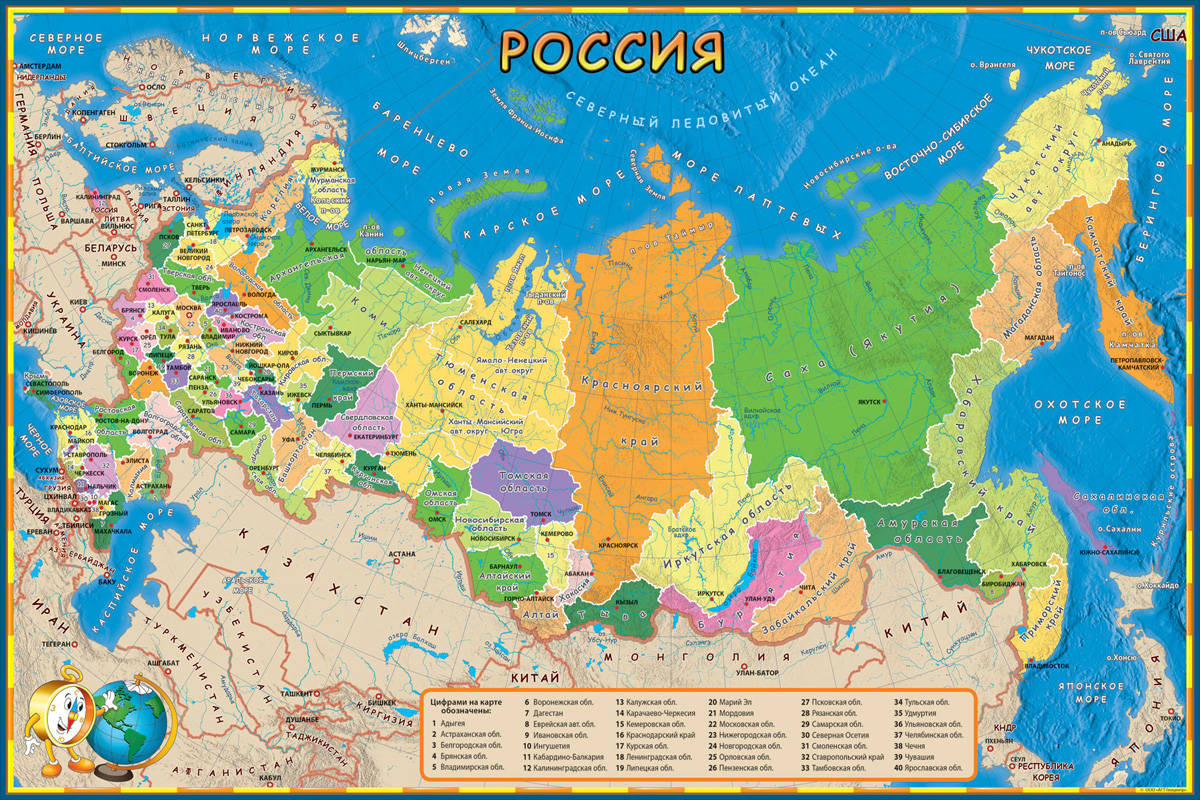 Москва
Иркутск
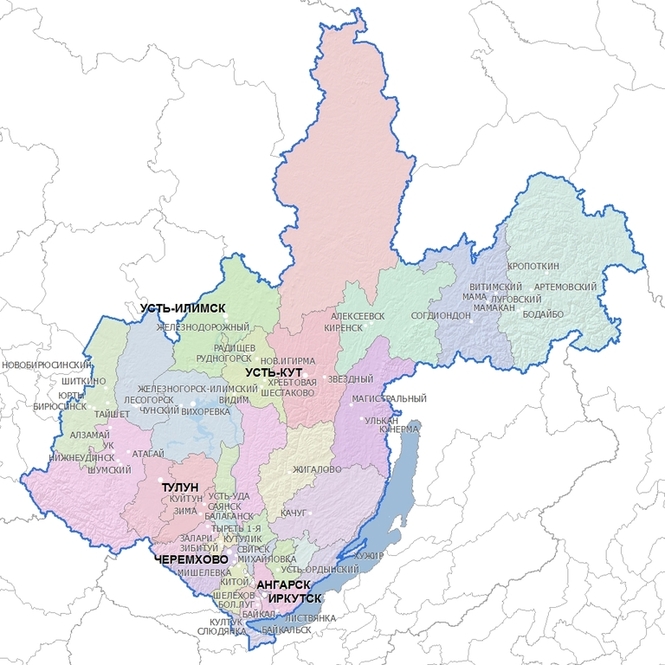 1
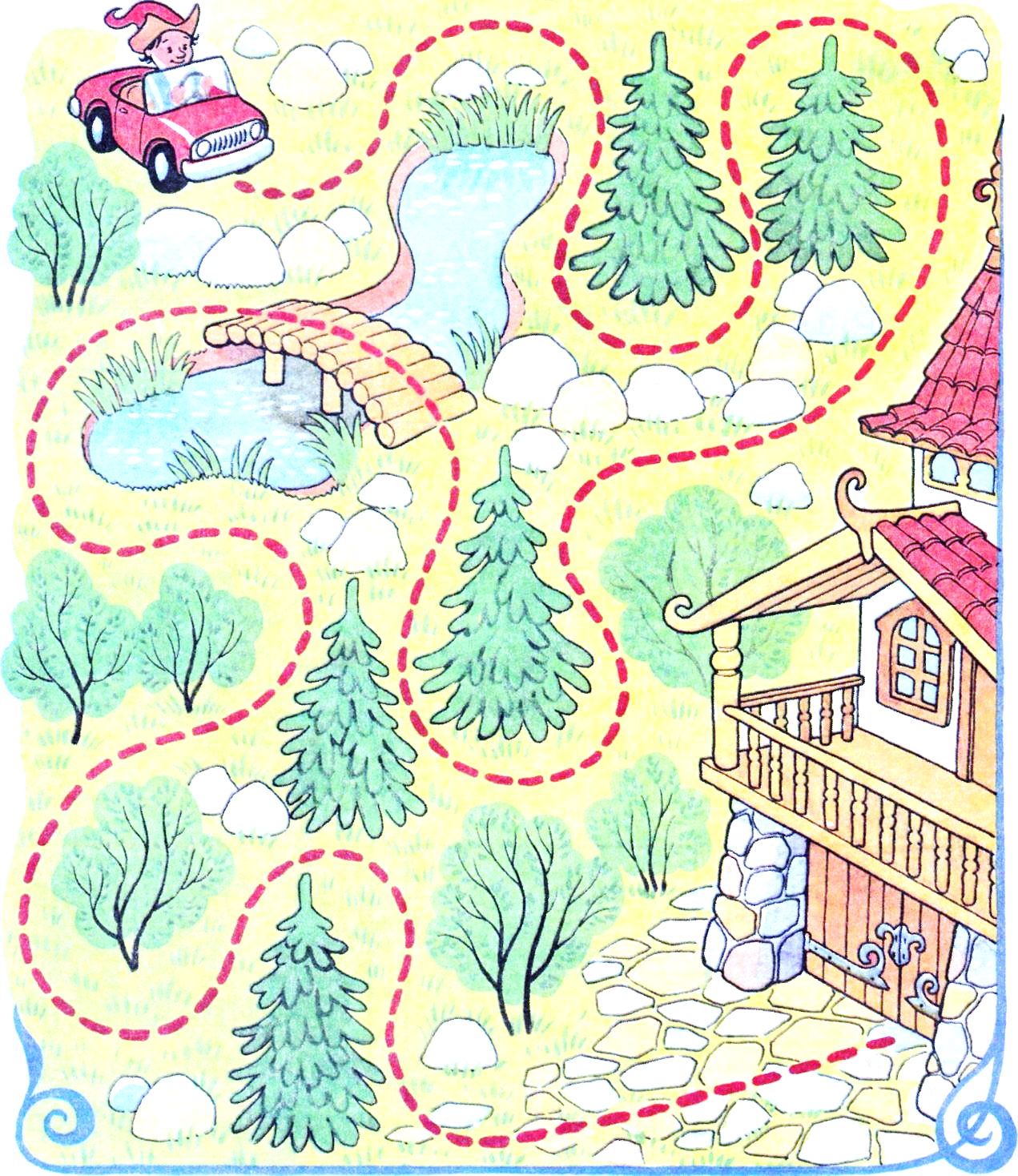 2
3
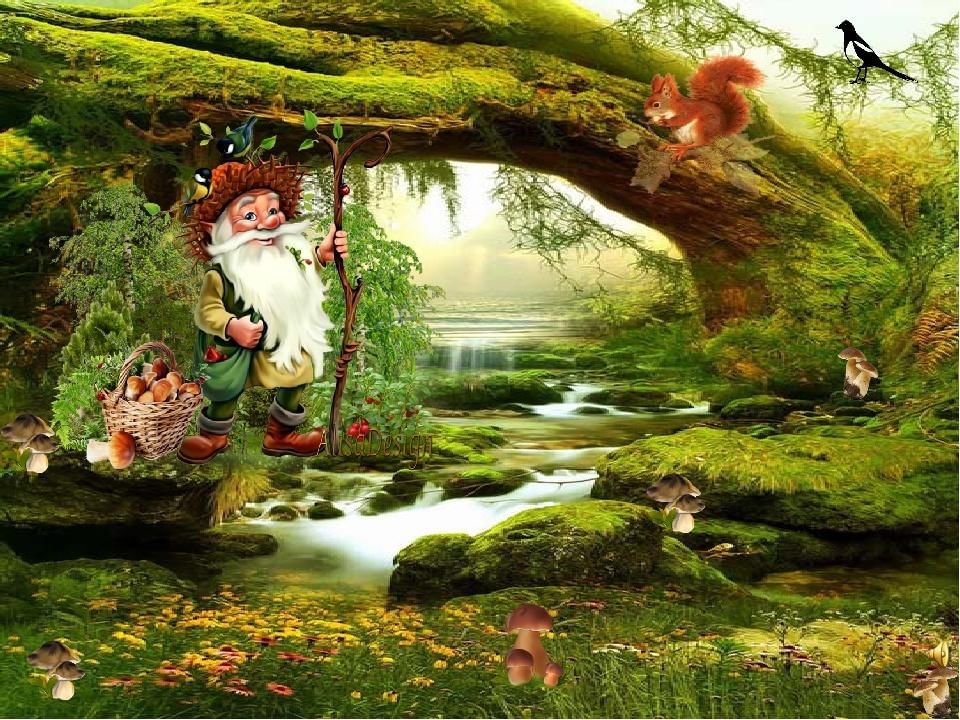 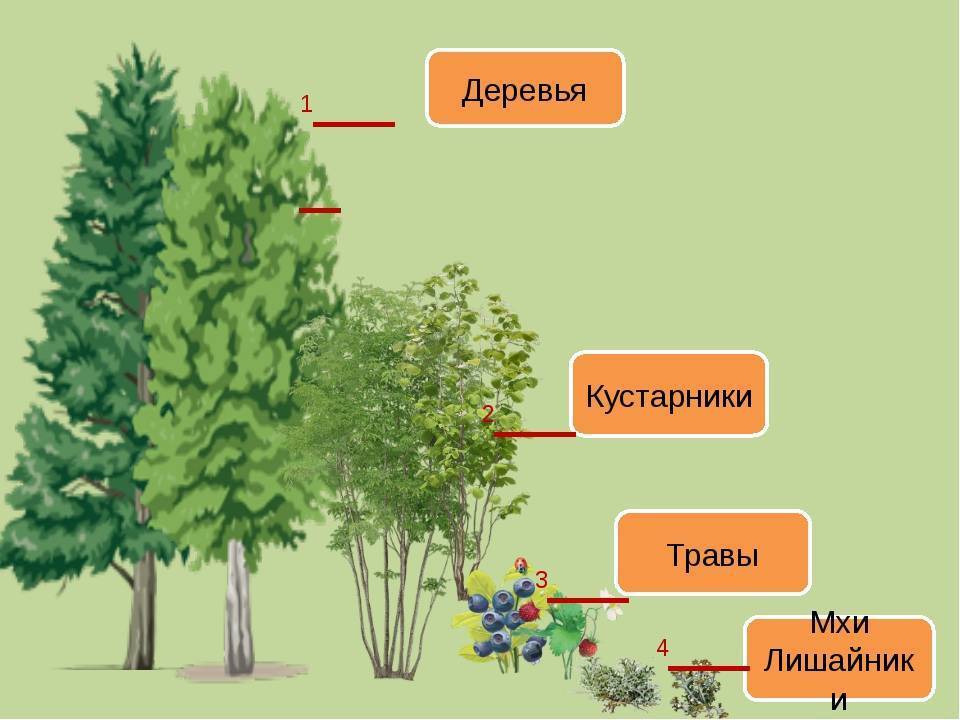 1 -Этаж
2 -Этаж
3 -Этаж
4 -Этаж
5 -Этаж
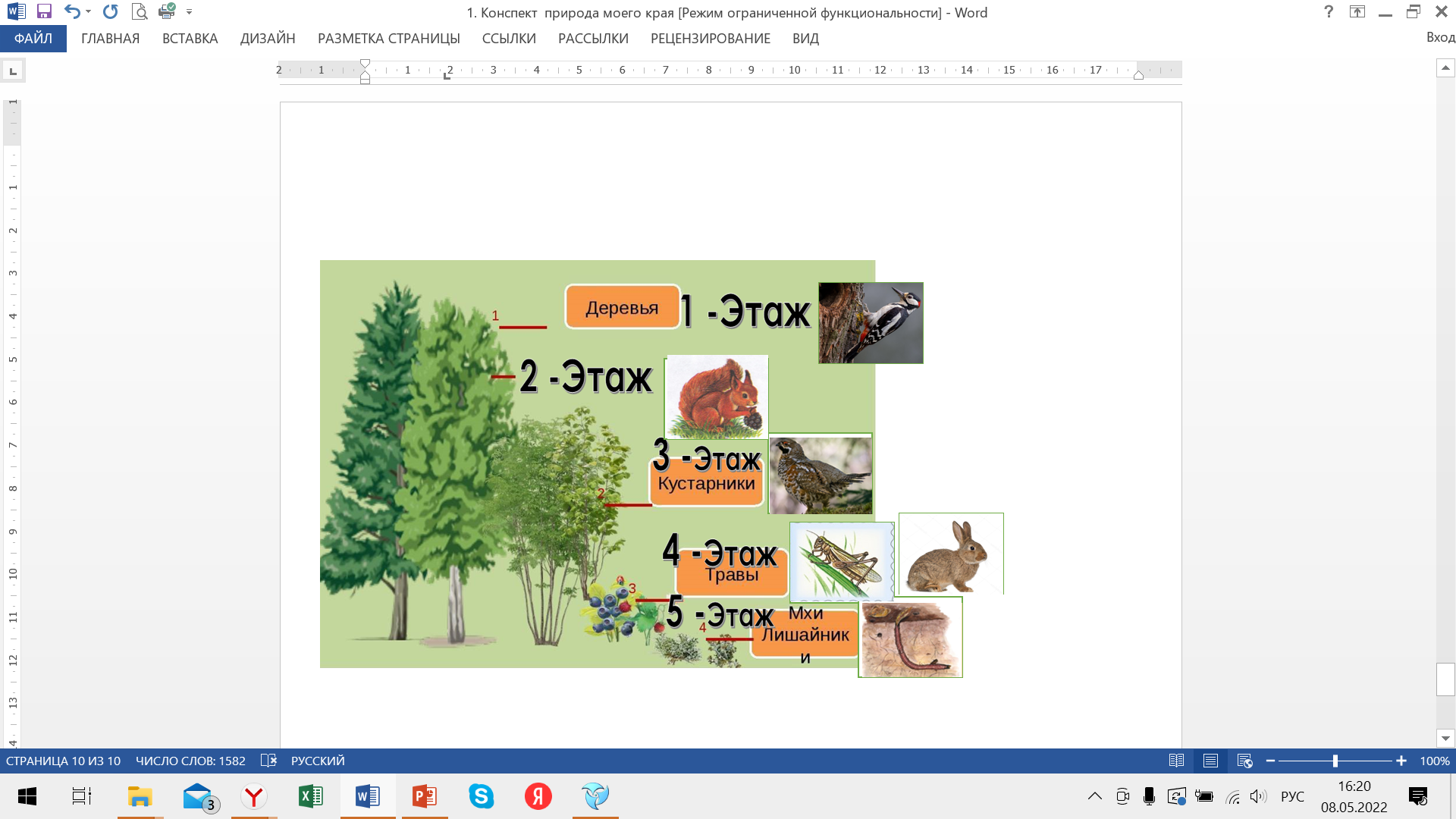 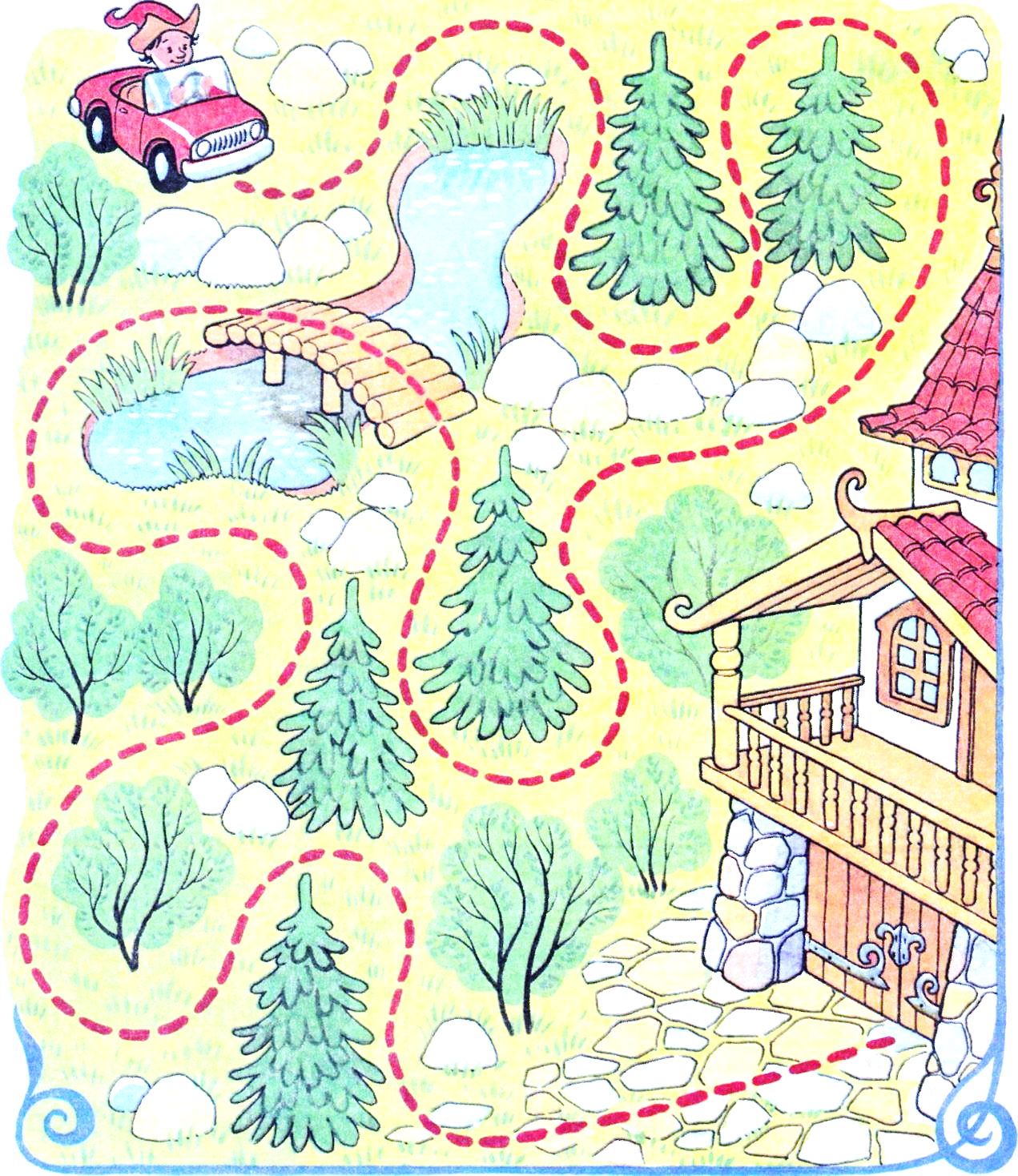 2
3
1
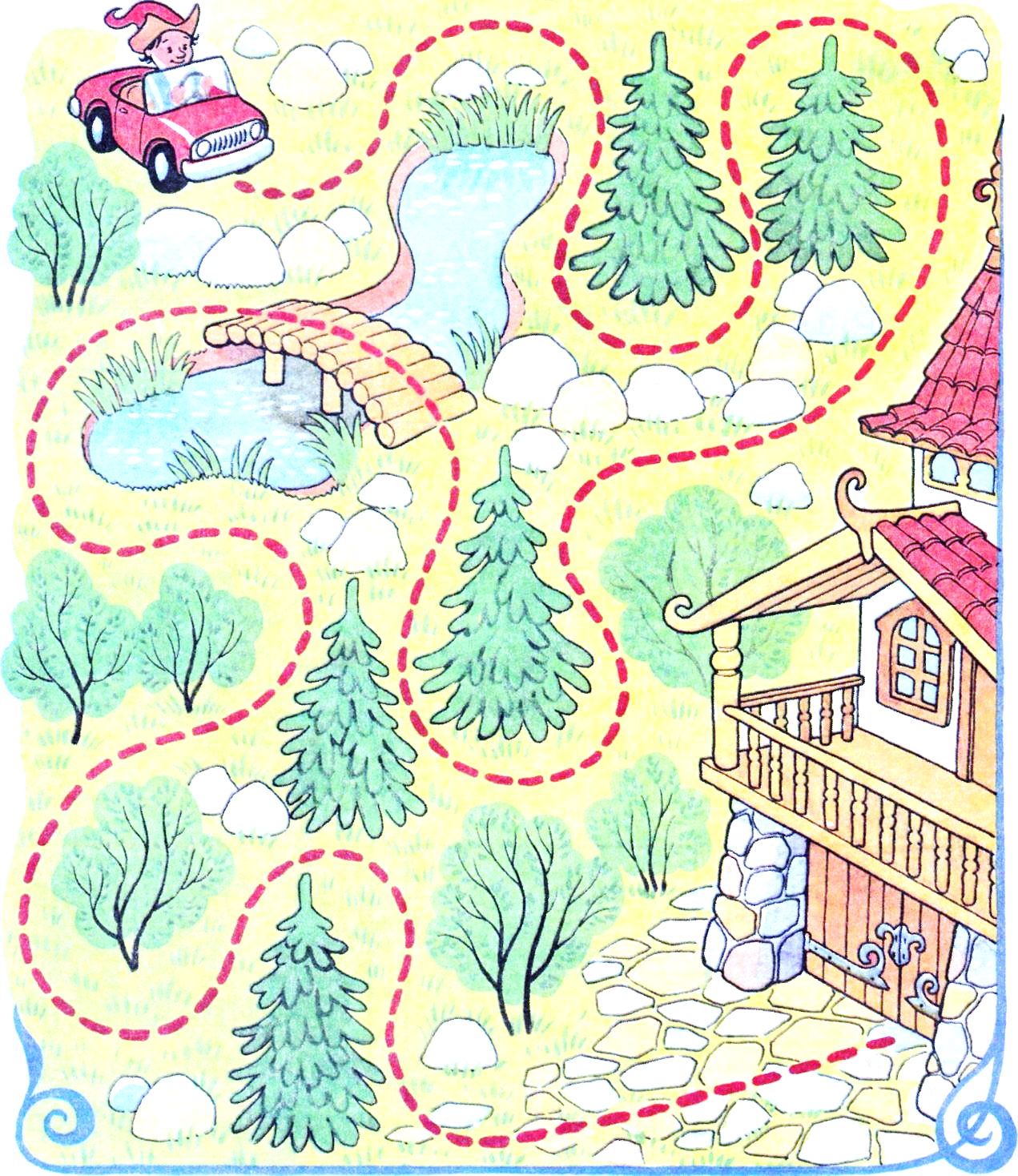 2
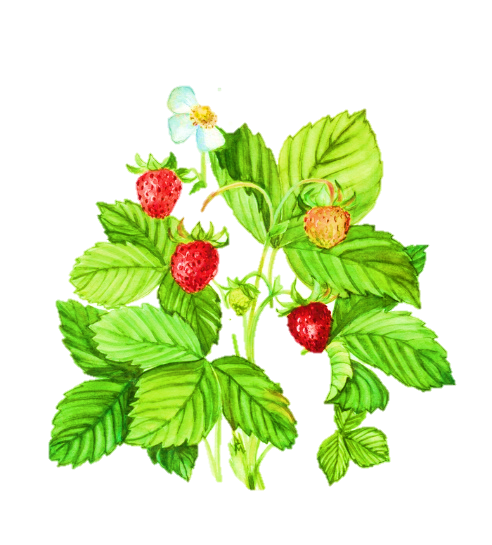 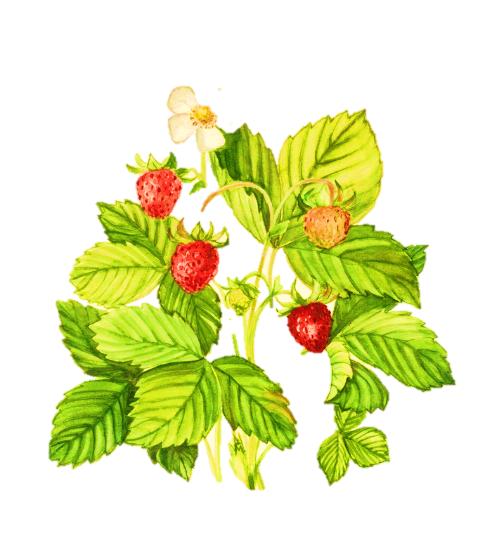 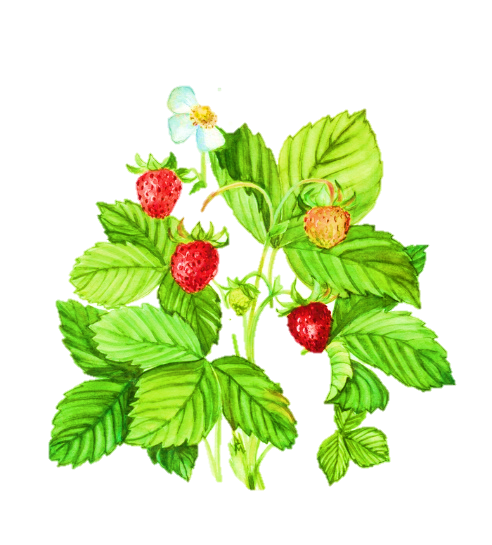 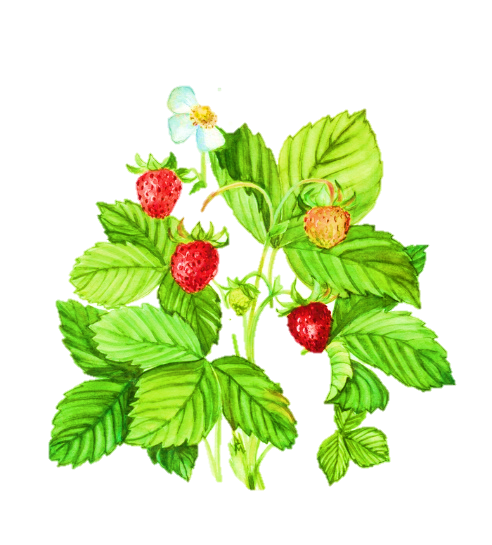 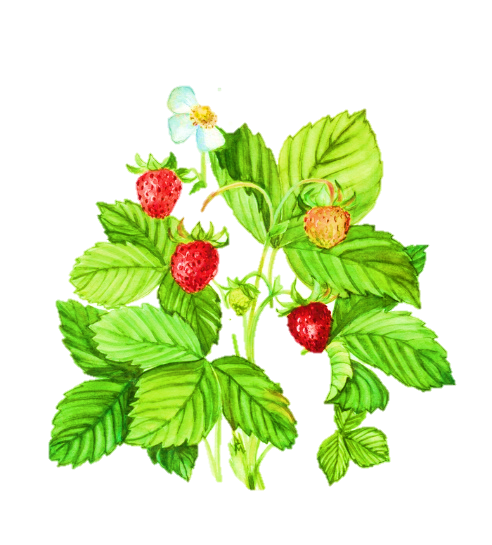 3
Спасибо за занятие !
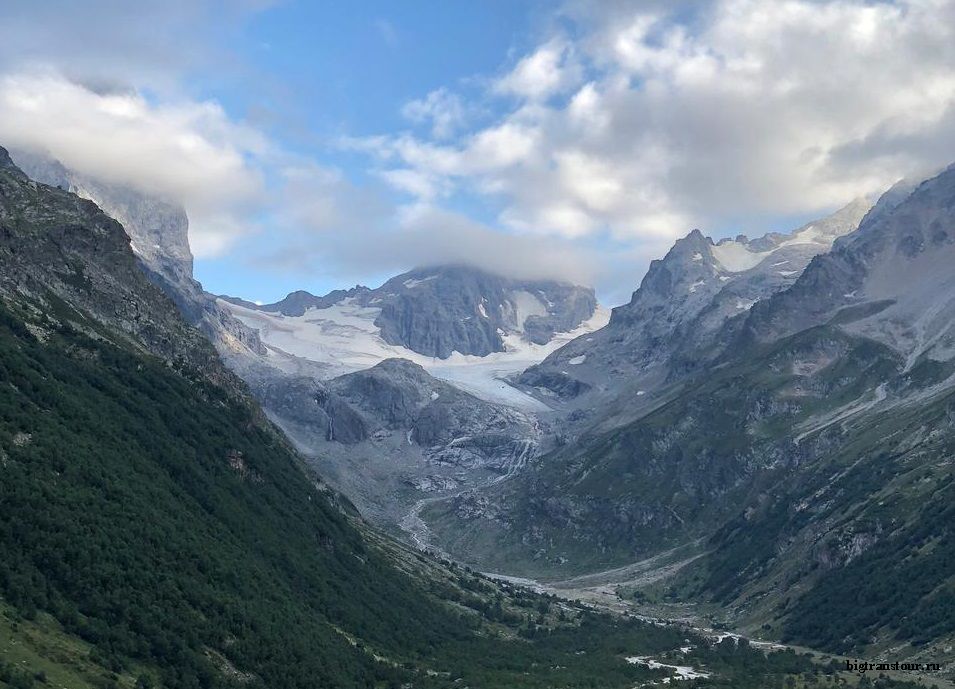 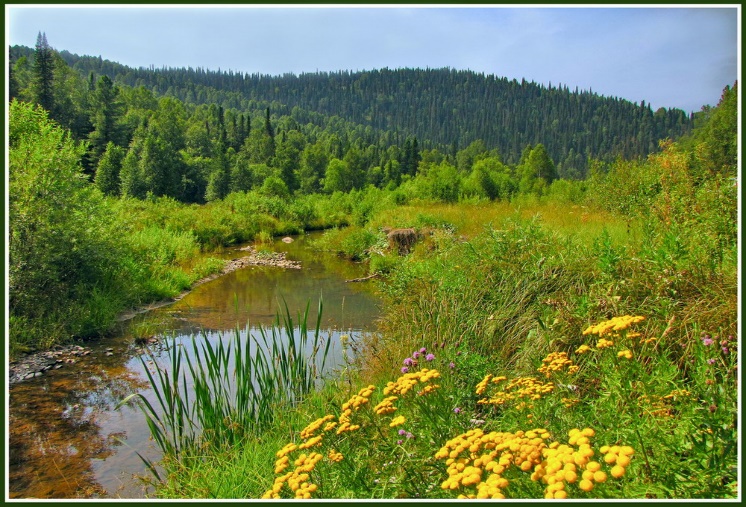 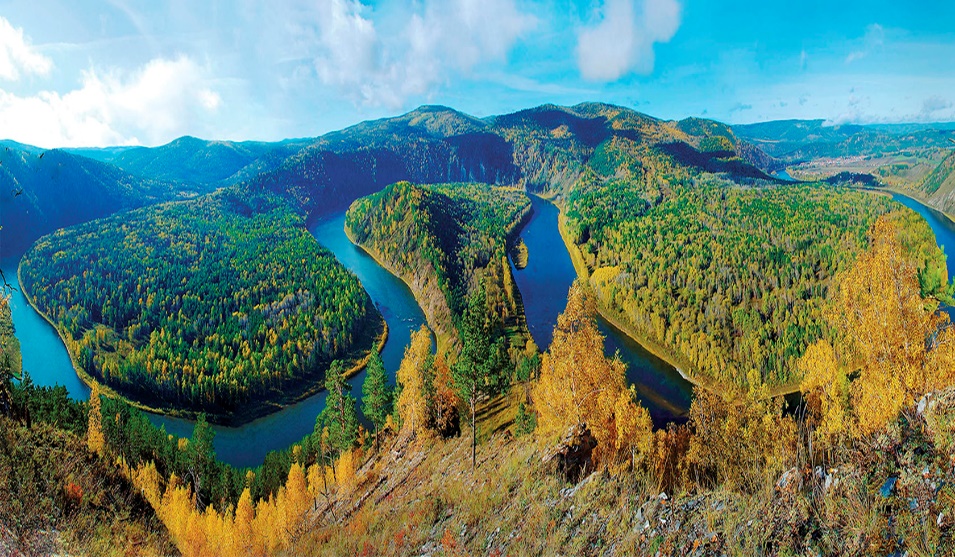 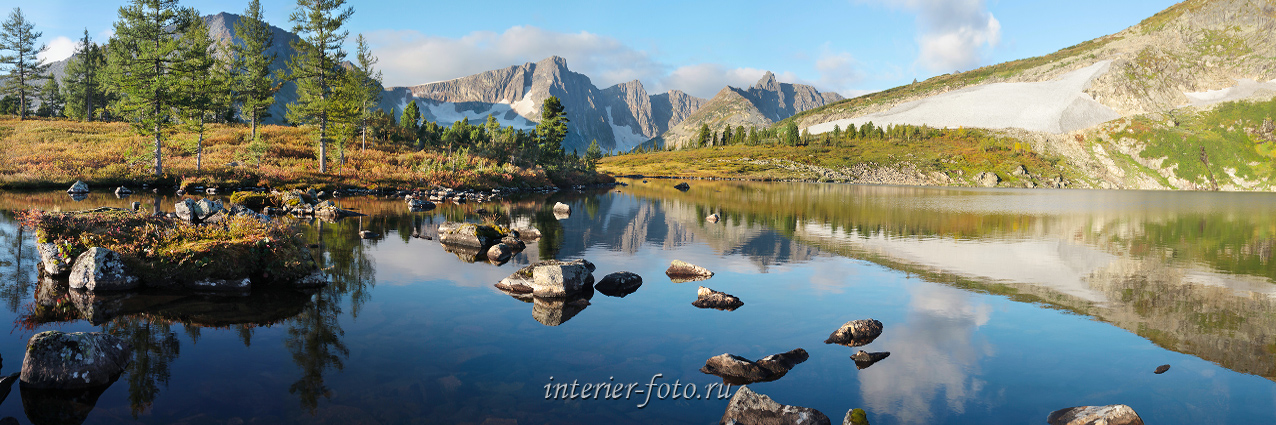